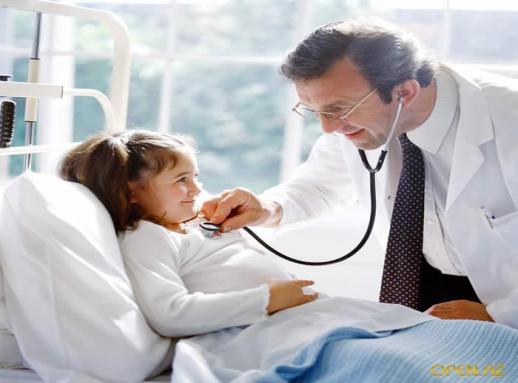 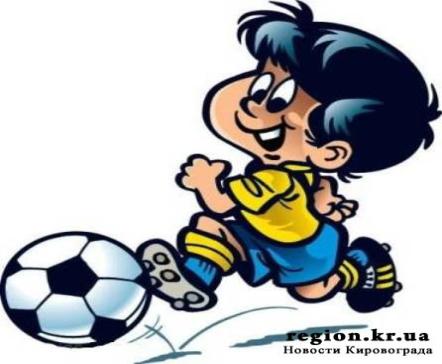 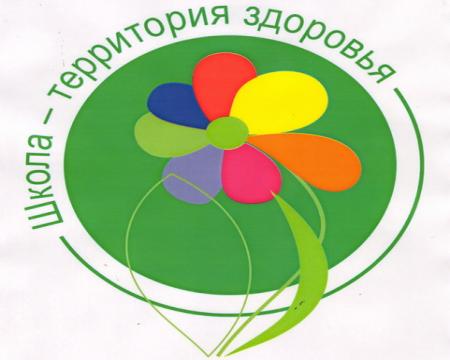 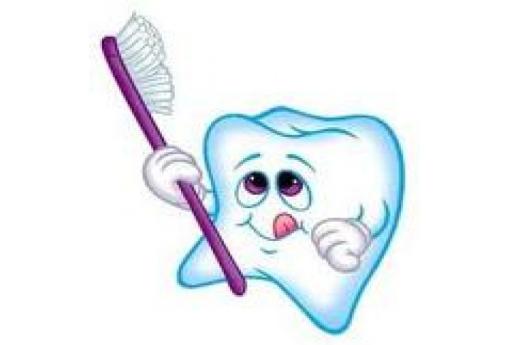 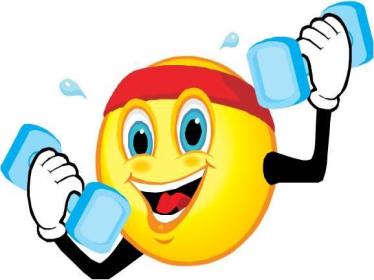 HEALTH
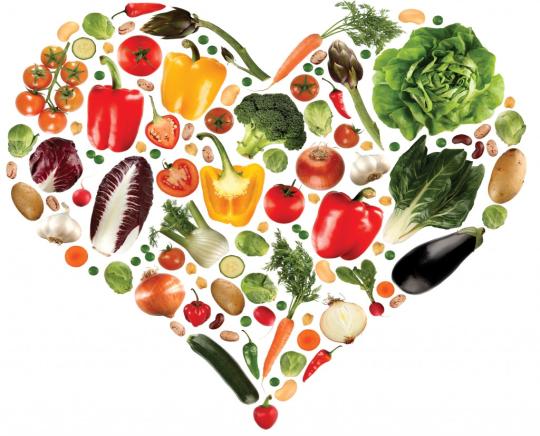 THE PROVERBS
above wealth.
1. Health is
4. Early to bed and
early to rise makes a man healthy, wealthy and wise.
6. An apple a day
keeps the doctor away.
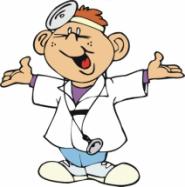 Unscramble the words
Ekep                    nutemi
asye                    spat        
heltahy               cesond
gurelar               terquar
chawt
hlaf
Check yourself
Keep                          past
Easy                            second
Healthy                       quarter
Regular 
Watch
Half
Minute
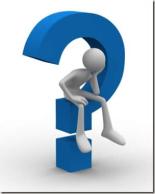 QUESTIONS:
1. Is it easy for you to get up early in the morning?
2.  Do you do your morning exercises every day?
3. What sport do you go in for?
4. Do you eat healthy food?
5. Do you clean your teeth before 
     meal or after it?
     6. Do you eat sweets?
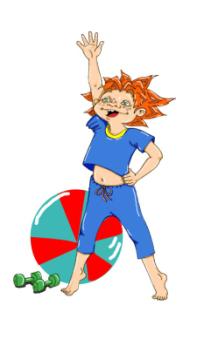 Look and say when Jim does it.
Listening
9:45                 6:50
3:15                 6:30
11:30              7:25
7:58
12:05
8:45
Let’s have a rest and do exercises
Match the words.
To go in                        teeth
to get                           for sport
to clean                        up
to wash                         exercises
to do morning             hands
to keep                         food
healthy                         fit
Key
To go in for sport
to get up 
to clean teeth
to wash hands
to do morning exercises
to keep fit
healthy food
Use the verbs in the past forms.
Key
Tried
Drove
Heard, did not like
Left, wanted
Dreamed, (dreamt).
FINAL TESTFill in the missing words
KEY
1. a, m.                         7. b.
       2. d.                               8. h.
       3. f.                                9. i.
       4. c.                               10. n.
       5. l, g.                            11. j, k.
       6. e.                                12. o.
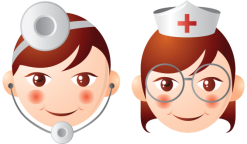 ASSESSMENT  OF THE TEST
“5” – NO MISTAKES
“4” – 1 or 2 MISTAKES
“3” – 3 or 5 MISTAKES
“2” – MORE THAN 5 MISTAKES
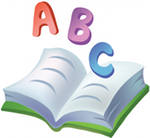 HOMETASK
Ex. 4 p. 116 – Complete the sentences. Use the words from the box.
   Ex. 3 p. 119 – Read the text and answer Yura’s question.
BE HEALTHY!!!